Cross-Platform Development with Kotlin Multiplatform
Martynas Šustavičius
martynas.su@gmail.com
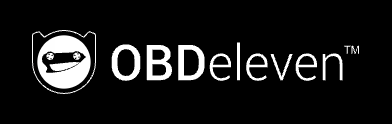 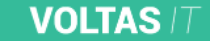 What is Kotlin Multiplatform (KMP)?
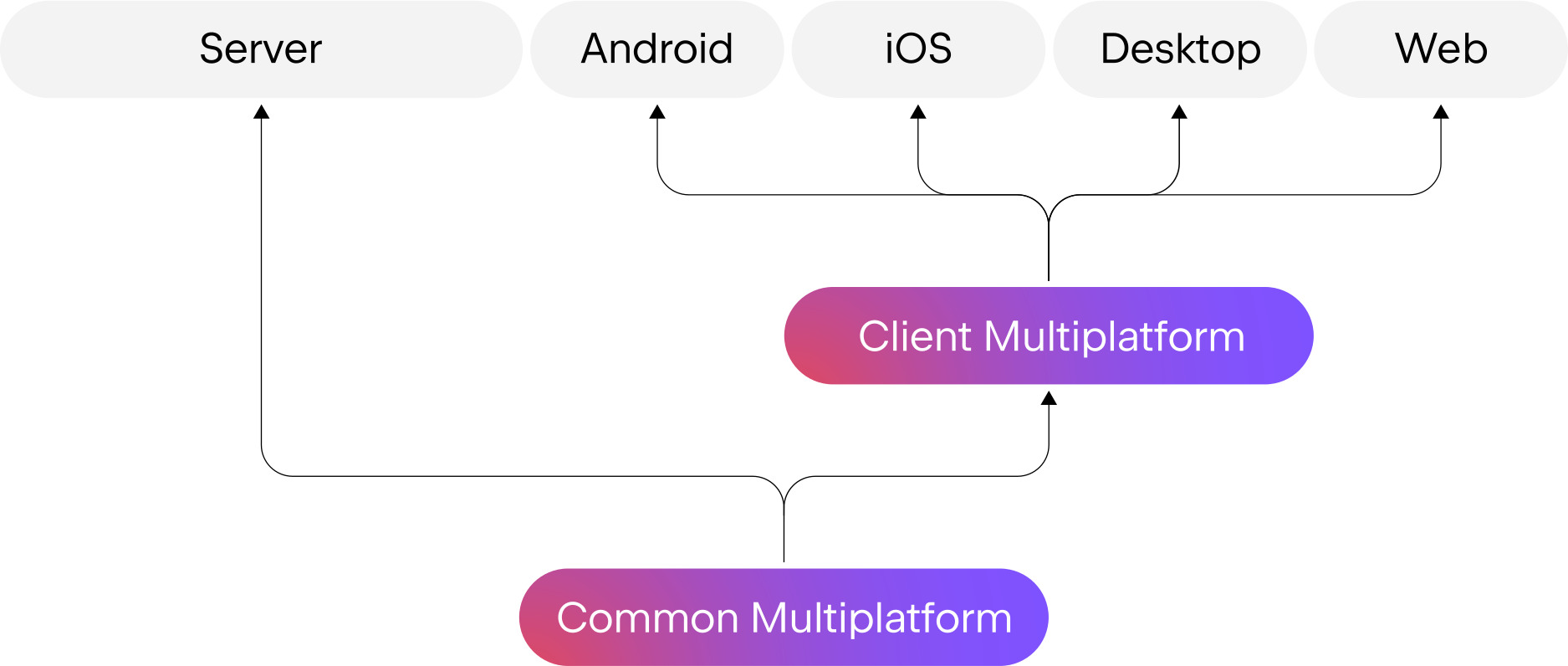 [Speaker Notes: Kotlin Multiplatform, often referred to as Kotlin Multiplatform Mobile (KMM), is a technology developed by JetBrains that allows developers to write and share code across multiple platforms, including Android, iOS, the web, desktop, and more. The key points about Kotlin Multiplatform include:

Shared Codebase: KMM enables the creation of a shared codebase written in Kotlin that can be used on different platforms, reducing code duplication and maintaining consistency.

Platform-Specific Code: While the core business logic and data models are shared, KMM also allows the integration of platform-specific code, such as UI components and platform-specific APIs.

Target Platforms: Kotlin Multiplatform supports a range of platforms, including Android, iOS (using Swift or Objective-C), the JVM (for server-side applications), JavaScript (for web development), and native platforms like macOS and Linux.

Interoperability: KMM provides mechanisms for seamless interoperability with platform-specific code, allowing developers to use platform-specific libraries and APIs when needed.

IDE Integration: Kotlin Multiplatform is well-integrated with popular IDEs, including IntelliJ IDEA and Android Studio, making development and debugging more efficient.

Code Sharing: KMM is particularly useful for sharing common code in mobile app development for Android and iOS, reducing development effort and improving code consistency.

Community and Ecosystem: Kotlin is backed by a strong community, and there is growing support for KMM, making it an increasingly popular choice for cross-platform development.

In summary, Kotlin Multiplatform allows developers to share and reuse code across various platforms while still accommodating platform-specific requirements and providing a more streamlined and efficient development experience. It offers a versatile approach to cross-platform development, helping developers build applications for multiple platforms with reduced effort and improved code maintainability.]
Where is Kotlin Multiplatform Applicable?
Mobile App Development
Web Development
Server-Side Development
Cross-Platform Libraries
Desktop Applications
Game Development
Embedded Systems
[Speaker Notes: Kotlin Multiplatform is applicable in a wide range of software development scenarios where you want to share and reuse code across multiple platforms. Some common areas of applicability include:

Mobile App Development: Share business logic and data models between Android and iOS apps to reduce code duplication.

Web Development: Write common logic for web applications and deliver them using Kotlin/JS.

Server-Side Development: Share code between server-side applications running on the JVM and other platforms.

Cross-Platform Libraries: Create cross-platform libraries that can be used in various software projects.

IoT (Internet of Things): Develop IoT applications and device firmware using shared Kotlin code.

Desktop Applications: Build desktop applications for different platforms (e.g., Windows, macOS, Linux) while sharing core logic.

Game Development: Use Kotlin Multiplatform to share code for game development across multiple platforms.

Embedded Systems: Develop embedded systems and firmware with a shared codebase.

Utilities and Tools: Create cross-platform utility apps and developer tools that work on multiple operating systems.

Kotlin Multiplatform offers flexibility and efficiency in sharing code across a diverse set of platforms, making it a valuable choice for projects that target multiple environments and require code consistency.]
Alternatives
Flutter
React Native﻿
Xamarin
Ionic
NativeScript﻿
C/C++
[Speaker Notes: Flutter:
Developed by Google.
Uses Dart programming language.
Provides a rich set of pre-designed widgets.
Offers a hot reload feature for fast development.
Known for high performance and native-like user interfaces.

React Native:
Developed by Facebook.
Uses JavaScript and React.
Allows building mobile apps using web development skills.
Provides a large ecosystem of open-source components.
Offers strong community support and a fast development cycle.

Ionic:
A framework for building mobile and web apps using web technologies (HTML, CSS, and JavaScript/TypeScript).
Focused on web-based apps and progressive web apps (PWAs).
Leverages Angular for its core functionality.
Offers a wide range of UI components and themes.

Xamarin:
Owned by Microsoft.
Uses C# and .NET for app development.
Provides a single codebase for Android and iOS.
Offers native-like performance and access to native APIs.
Integrated with Visual Studio for development.

NativeScript:
Developed by Progress Software.
Uses JavaScript, TypeScript, or Angular for app development.
Allows direct access to native APIs and UI components.
Offers a real native user experience.
Supports building cross-platform apps with a single codebase.]
Benefits of Kotlin Multiplatform
Code Reusability
Consistency
Productivity
Native Performance
Interoperability
Growing Ecosystem
Enhanced Collaboration
Cost Savings
Diverse Platforms
Ease of Learning
[Speaker Notes: Code Reusability: KMM allows you to write and share a significant portion of your codebase across multiple platforms, reducing code duplication and development effort. Write code once, use it across multiple platforms

Consistency: With a shared codebase, you can ensure consistency in your application's core logic and data models across different platforms.

Productivity: By avoiding redundant coding, you can speed up development and reduce maintenance overhead.

Native Performance: KMM provides the flexibility to write platform-specific code when needed, ensuring native-like performance on each platform.

Interoperability: It seamlessly integrates with platform-specific code and libraries, making it easy to leverage existing native tools and technologies.

IDE Support: KMM is well-supported in popular IDEs like IntelliJ IDEA and Android Studio, enhancing the development experience.

Growing Ecosystem: Kotlin Multiplatform is gaining traction, and its ecosystem is expanding, with growing community support and third-party libraries.

Cost Savings: By sharing code and reducing development time, you can lower development costs, especially when targeting multiple platforms.

Target Diverse Platforms: You can use KMM to develop applications for Android, iOS, web, desktop, server, and more, making it versatile for various project types.

Ease of Learning: If you're already familiar with Kotlin, learning KMM is relatively straightforward, reducing the learning curve.

These benefits make Kotlin Multiplatform a compelling choice for cross-platform development, allowing developers to streamline their workflow, save time and resources, and create consistent, high-performance applications for different platforms.]
Supported platforms
Kotlin/JVM
Kotlin/JS
Kotlin/Native
iOS
macOS
Linux
Windows
WebAssembly
Experience Sharing (Company Use Case)
Why KMP?
Almost all developers left who were working on C++ shared code
Simultaneous releases
Identical functionality
Reduced developer effort
Challenges
Onboarding iOS devs
Setting up CI pipeline
Present results
Faster delivery of new features
Nearly identical behavior between platforms
Best Practices
Clean Architecture
MVVM
Contract classes
Unit testing
[Speaker Notes: Start with a Clear Architecture:
Design a clean and modular architecture for your project. Consider using architecture patterns like MVVM or MVI that promote separation of concerns and code maintainability.

Keep Business Logic in Shared Code:
Centralize your app's core business logic and data models in the shared code module to maximize code reuse.

Use Expect and Actual Declarations:
Leverage the expect and actual declarations to define platform-agnostic APIs in shared code and provide platform-specific implementations in platform-specific modules.

Thorough Testing:
Write comprehensive unit tests for your shared code to ensure that it functions correctly on all platforms. Also, write platform-specific tests as needed.

Platform-Specific Considerations:
Understand the nuances and platform-specific requirements of the platforms you're targeting. Be prepared to write platform-specific code when necessary.

Version and Dependency Management:
Keep your Kotlin Multiplatform version and dependencies up to date to benefit from bug fixes and performance improvements.

Use Cross-Platform Libraries:
Whenever possible, use cross-platform libraries and tools that support Kotlin Multiplatform to save time and effort.

Exception Handling:
Handle exceptions consistently across platforms. Be aware of platform-specific exceptions and error handling practices.

Optimize for UI and User Experience:
For user interfaces, tailor your app to the design guidelines and conventions of each platform to ensure a native-like user experience.

Continuous Integration and Testing:
Set up continuous integration (CI) and automated testing for all target platforms to catch issues early.

Documentation and Communication:
Document your project well, including how to set up the development environment and guidelines for platform-specific code. Maintain clear communication within the development team.

Performance Tuning:
Monitor the performance of your app on different platforms and optimize where needed. Leverage profiling tools for each platform.

Community and Resources:
Stay engaged with the Kotlin Multiplatform community and resources to learn from others and stay updated on best practices.

Code Reviews and Collaboration:
Encourage code reviews and collaboration between platform-specific and shared code teams to ensure code quality and consistency.

Quality Assurance:
Perform thorough quality assurance testing on each platform to catch platform-specific issues and ensure a high-quality user experience.]